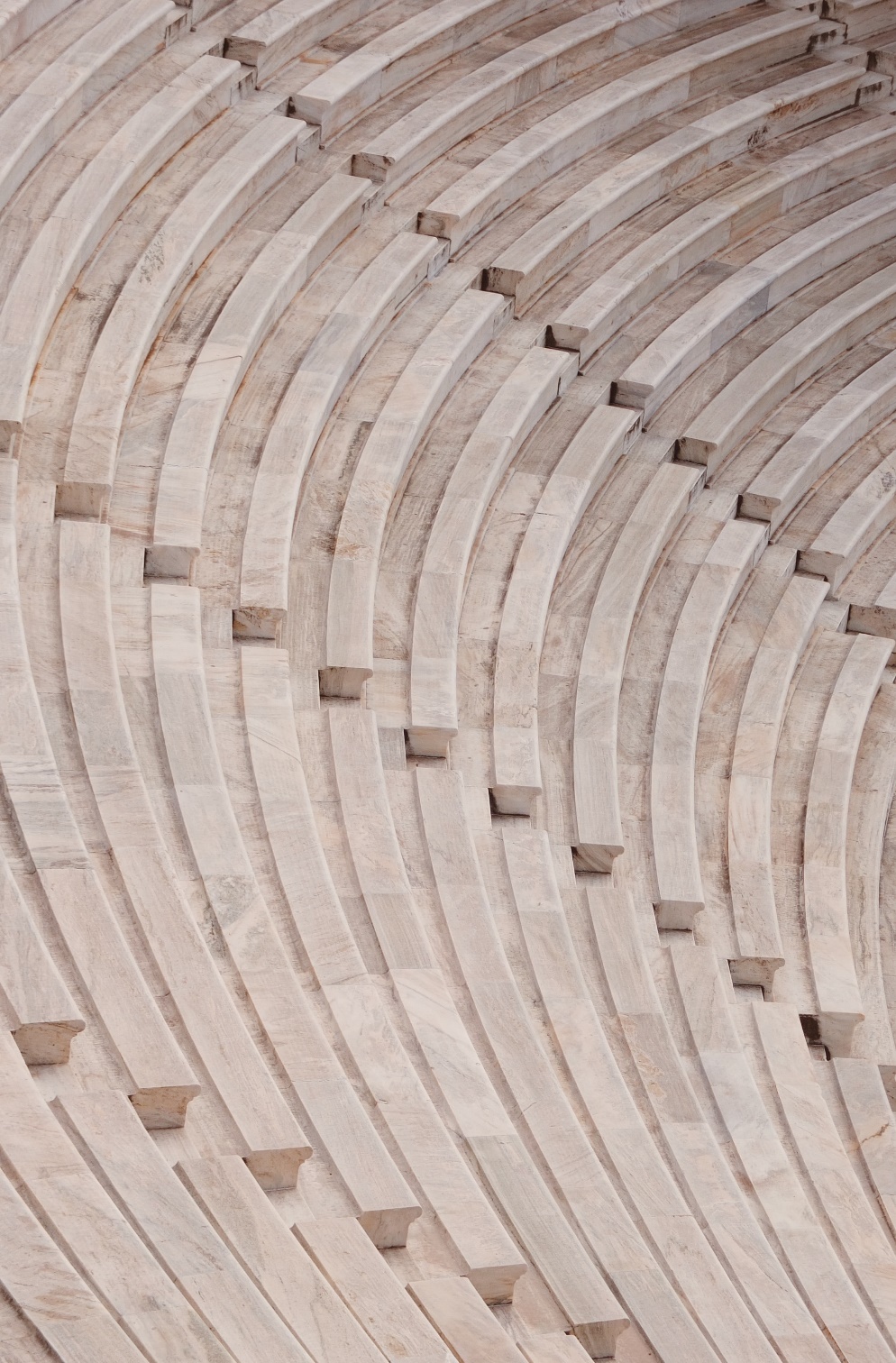 #delibWave#OECDparticipation
Directrices de la OCDE sobre participación ciudadana
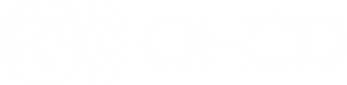 David Goessmann 

Policy Analyst and Project Coordinator
OECD Open Government and Civic Space Unit
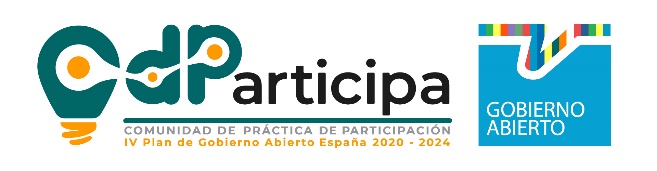 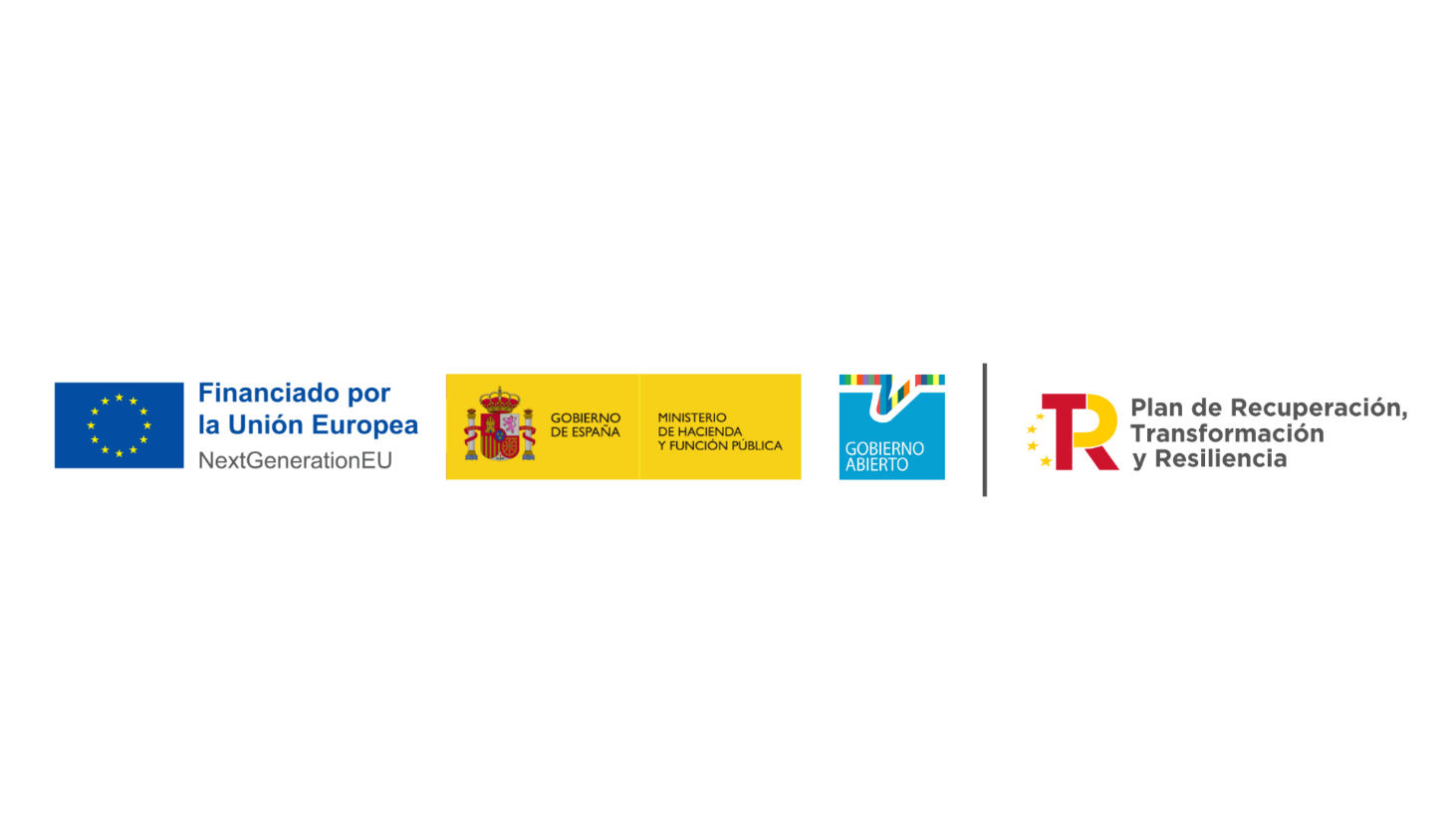 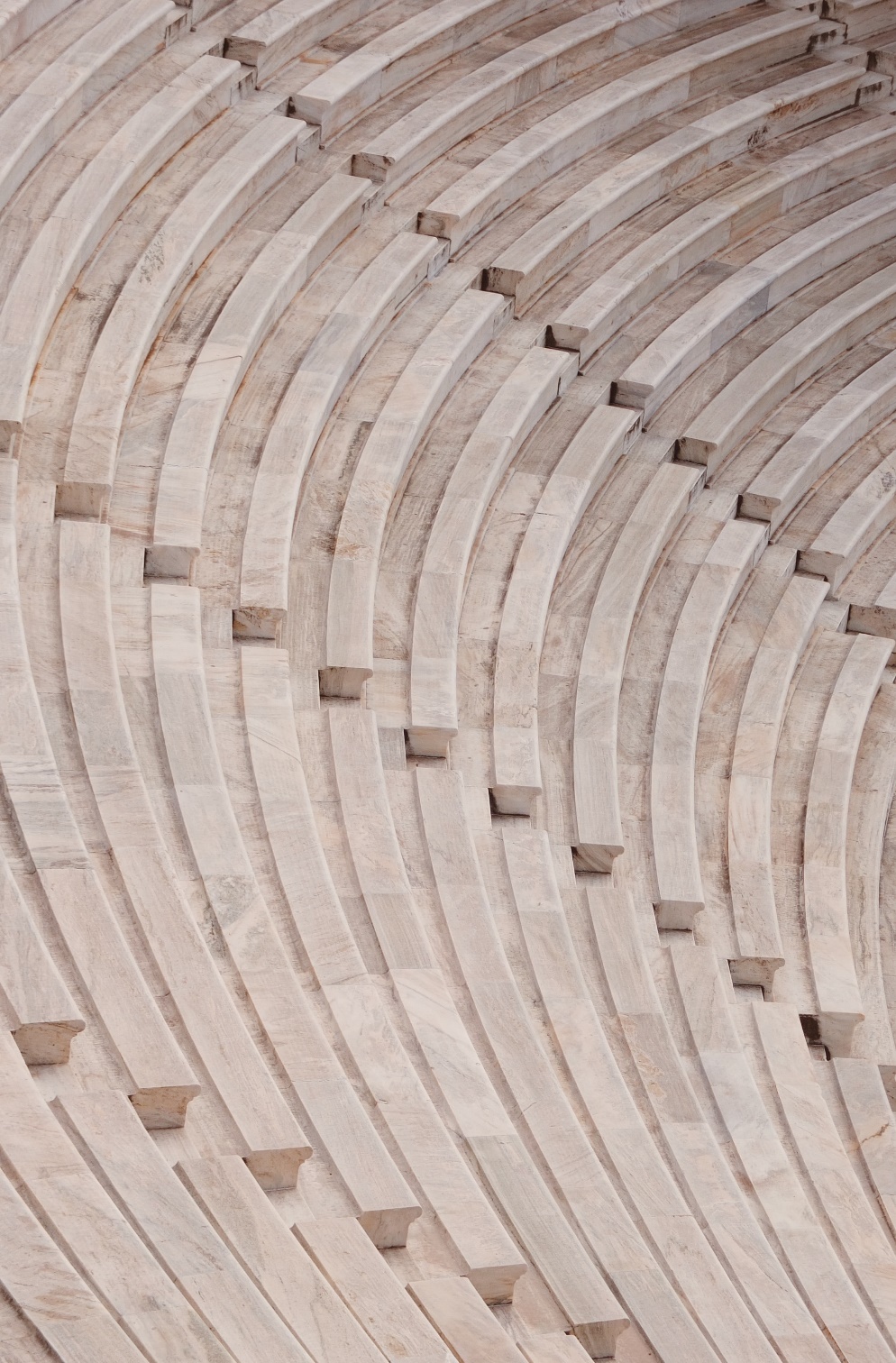 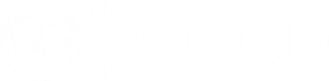 Gobierno Abierto, la perspectiva de la OCDE
El gobierno abierto es “una cultura de gobernanza que promueve los principios de transparencia, integridad, rendición de cuentas y participación de las partes interesadas en apoyo de la democracia y el crecimiento inclusivo”. 

(Recomendación del Consejo de la OCDE sobre Gobierno Abierto, 2017).​
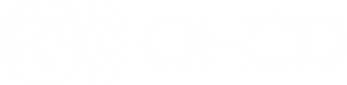 ¿Qué son la participación ciudadana y la participación de las partes interesadas ?
La participación ciudadana y de las partes interesadas incluye “todas las formas en las cuales las partes interesadas pueden involucrarse en el ciclo de políticas públicas y en el diseño y entrega de los servicios públicos” (OCDE, Recomendación sobre gobierno abierto - 2017)
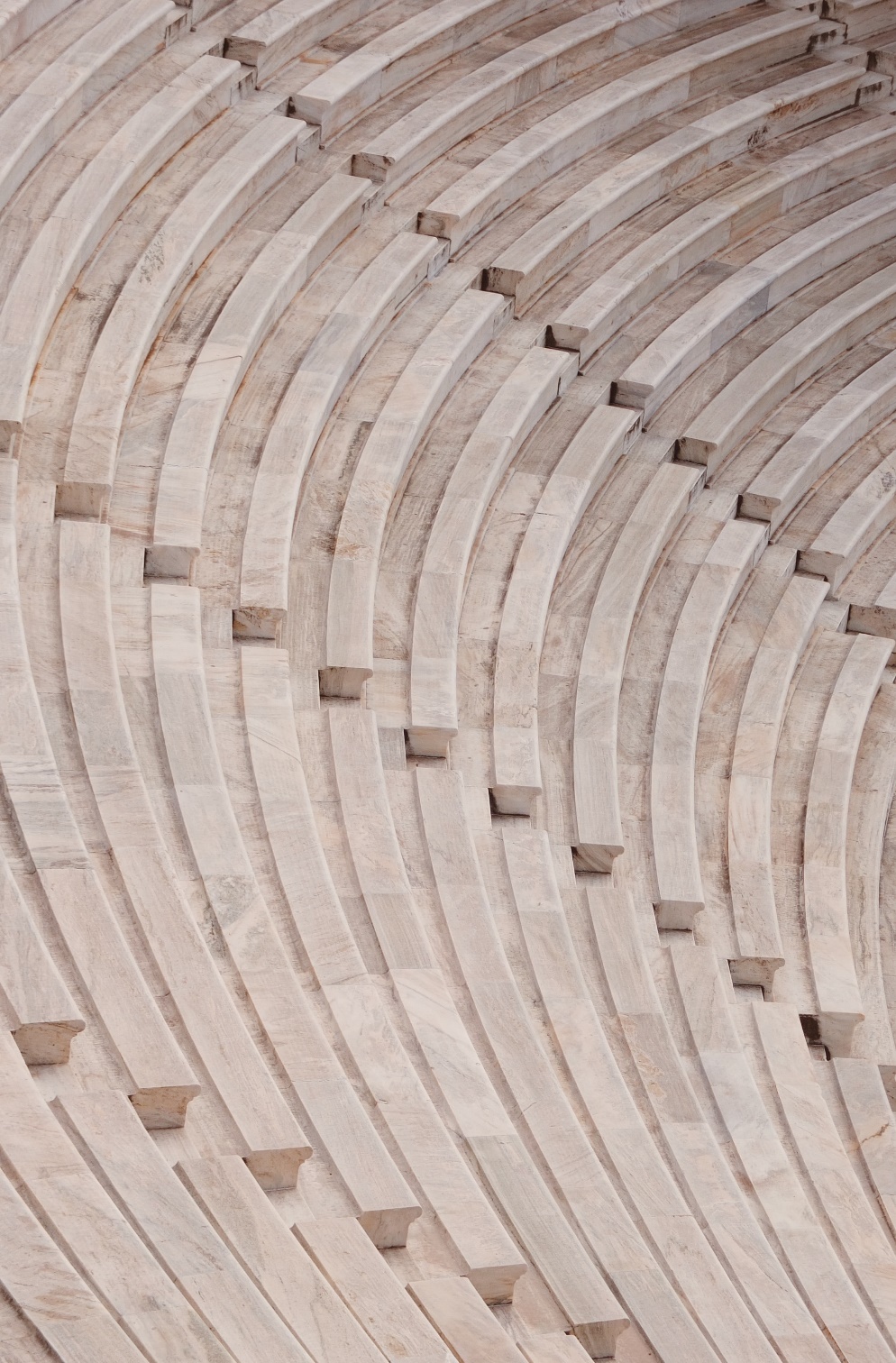 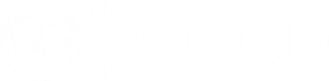 ¿Qué es la participación ciudadana?
Un nivel inicial de participación caracterizado por una relación unidireccional en la que el gobierno produce y entrega información.  Abarca tanto el suministro de información por encargo como medidas "proactivas" del gobierno para difundir la información.
Información
Un nivel más avanzado de participación que implica una relación bidireccional en la que los ciudadanos y las partes interesadas proporcionan información al gobierno y viceversa. Se basa en la definición previa de la cuestión sobre la que se buscan opiniones y requiere el suministro de información relevante, además de la retroalimentación sobre los resultados del proceso.
Consulta
Cuando los ciudadanos y las partes interesadas tienen la oportunidad y los recursos necesarios (por ejemplo, información, datos y herramientas digitales) para colaborar durante todas las fases del ciclo de políticas públicas y en el diseño y la prestación de servicios
Participación
Activa
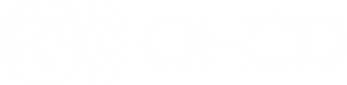 Mitos sobre la participación ciudadana
Los ciudadanos no son capaces de comprender la complejidad de un asunto o proyecto.
Los ciudadanos no son fiables y no se comprometen plenamente con el proceso de participación.
Los ciudadanos elaborarán una lista de deseos o una lista de quejas.
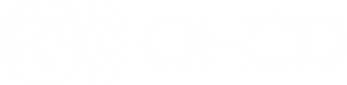 ¿Por qué implicar a los ciudadanos en la elaboración de políticas?
Conduce a un proceso de elaboración de políticas mejor y más democrático, que se vuelve más transparente, inclusivo, legítimo y responsable. 

Conduce a mejores resultados políticos que tienen en cuenta y utilizan la experiencia y los conocimientos de los ciudadanos para abordar las necesidades más acuciantes de los mismos. 

Aumenta la confianza del público en el gobierno y en las instituciones democráticas al dar a los ciudadanos un papel en la toma de decisiones públicas.

Puede hacer que la gobernanza y la toma de decisiones sean más inclusivas al abrir la puerta a grupos de personas más representativos. 

Ayuda a resolver problemas o a abordar situaciones específicas que requieren una cuidadosa consideración desde una diversidad de perspectivas, o cuando existe un vacío de ideas y soluciones.
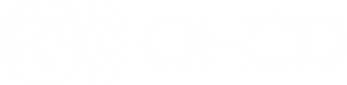 DIRECTRICES DE PARTICIPACIÓN CIUDADANA DE LA OCDE
(de próxima aparición)
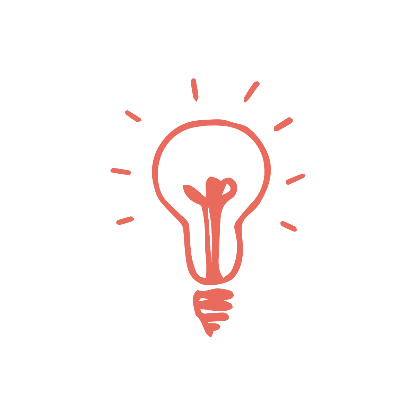 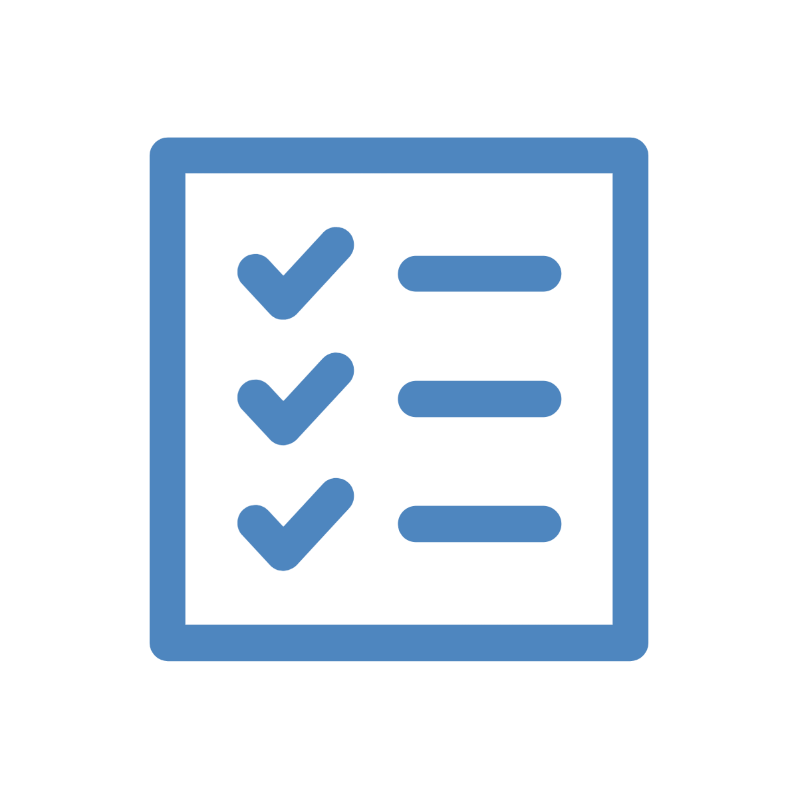 Plan de implementación en 10 etapas
Dirigido a todos los niveles de gobierno
Centrado en participación ciudadana más que en la de las partes interesadas
Con ejemplos de más de 15 países
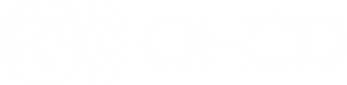 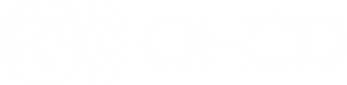 Pasos de la planificación e implementación
de un proceso de participación ciudadana
1.
Identificar el problema a resolver y el momento de la participación 
Definir los resultados esperados
Identificar el público pertinente y reclutar a los participantes
Elegir el método de participación
Elección de las herramientas adecuadas
Comunicar el proceso
Implementar el proceso de participación
Utilizar las aportaciones ciudadanas y darles retroalimentación 
Evaluar el proceso de participación
Cultivar una cultura de participación
2.
3.
4.
5.
6.
7.
8.
9.
10.
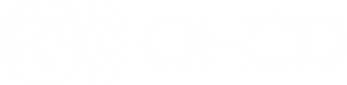 Pasos de la planificación e implementación
de un proceso de participación ciudadana
1.
IDENTIFICAR EL PROBLEMA A RESOLVER Y EL MOMENTO DE LA PARTICIPACIÓN
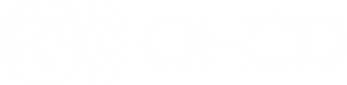 ¿Cuándo involucrar a la ciudadanía y otras partes interesadas?
3.
4.
TOMA DE DECISIONES
5.
IMPLEMENTACIÓN
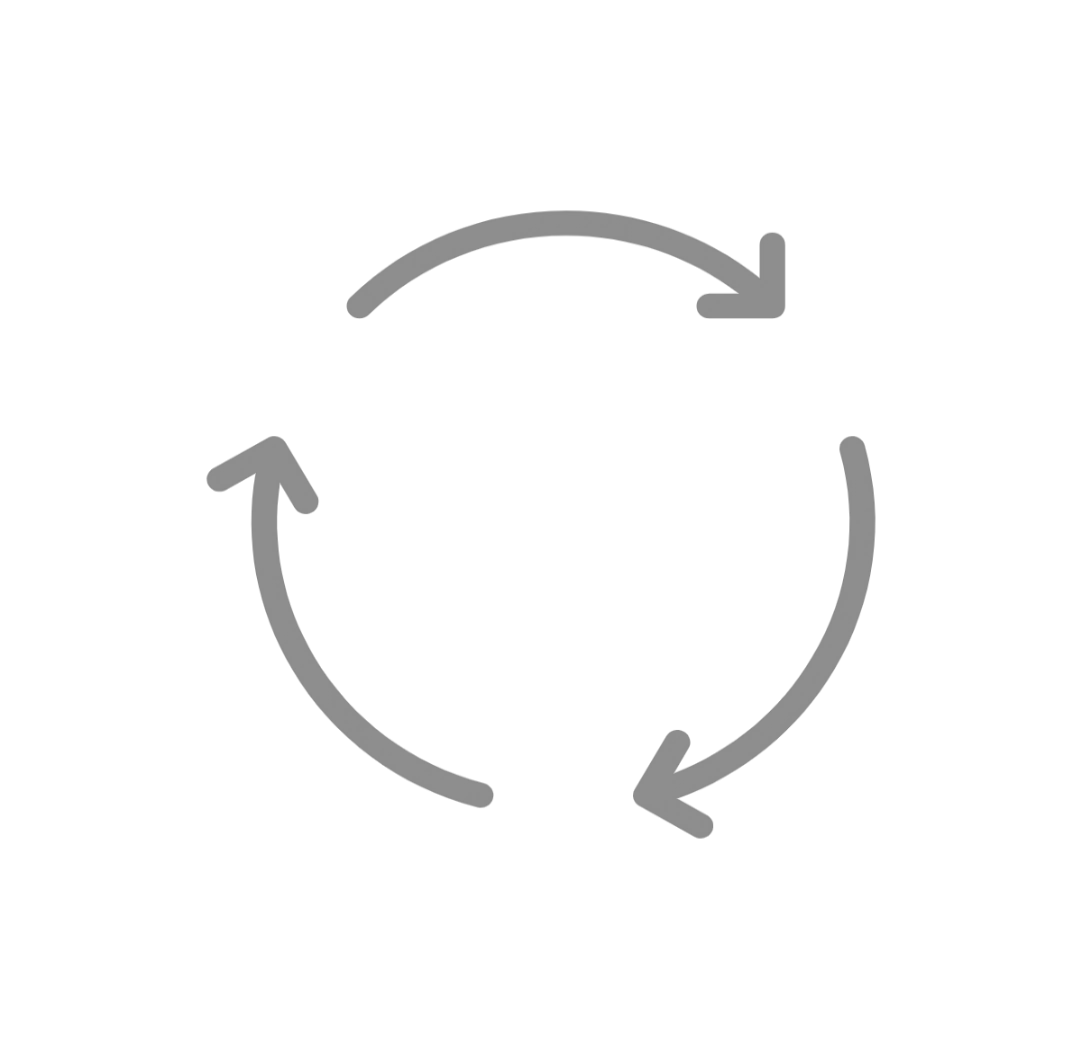 EVALUACIÓN
1.
IDENTIFICACIÓN DEL PROBLEMA
2.
FORMULACIÓN DE POLÍTICAS
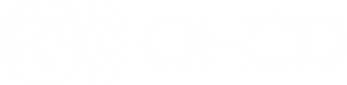 Pasos de la planificación e implementación
de un proceso de participación ciudadana
1.
Identificar el problema a resolver y el momento de la participación 
DEFINIR LOS RESULTADOS ESPERADOS
2.
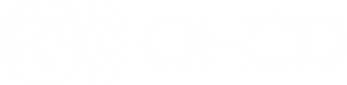 Pasos de la planificación e implementación
de un proceso de participación ciudadana
1.
Identificar el problema a resolver y el momento de la participación 
Definir los resultados esperados
IDENTIFICAR EL PÚBLICO PERTINENTE Y RECLUTAR A LOS PARTICIPANTES
2.
3.
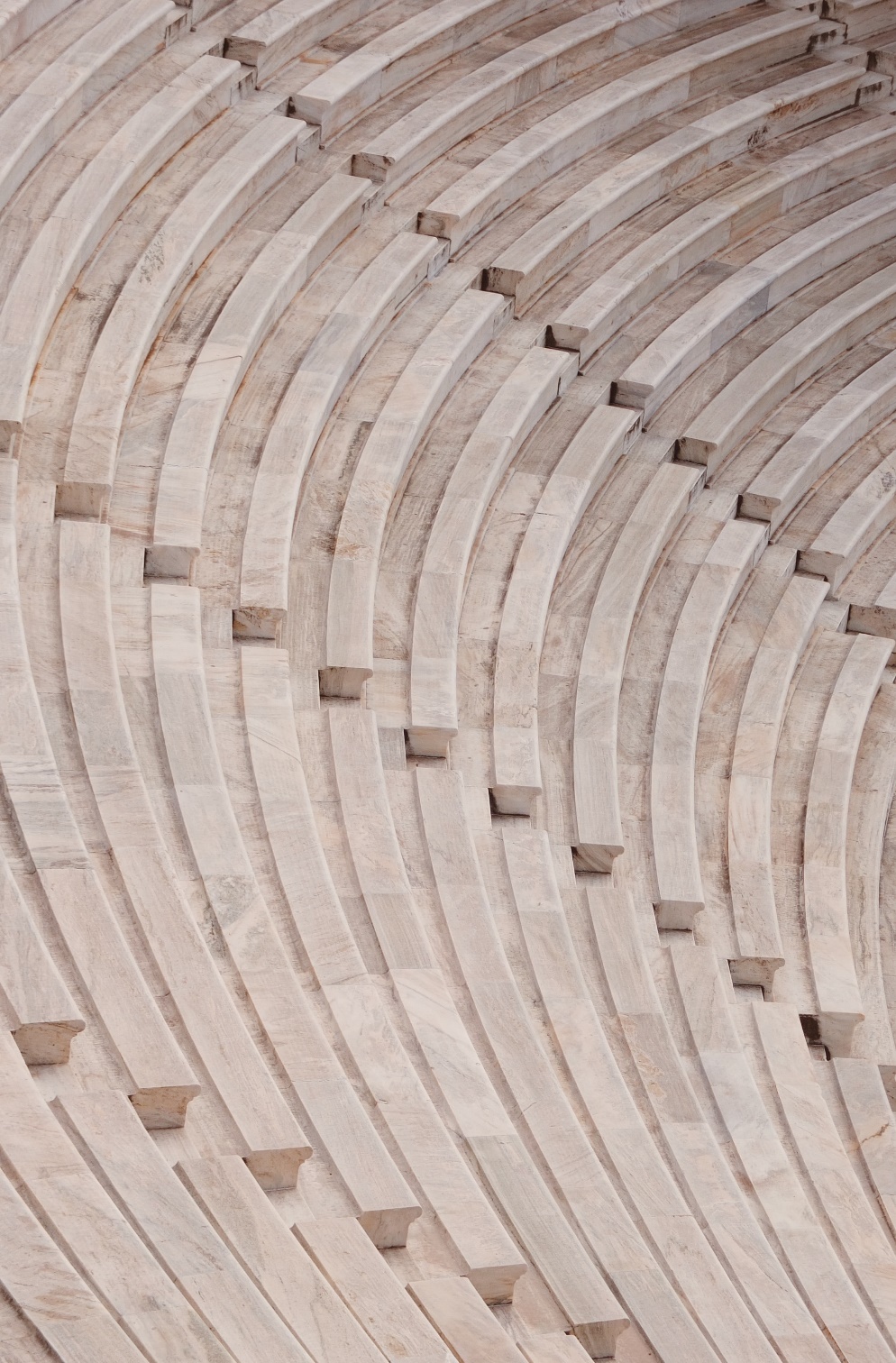 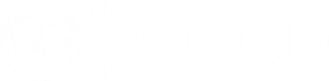 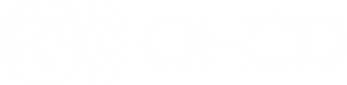 Pasos de la planificación e implementación
de un proceso de participación ciudadana
1.
Identificar el problema a resolver y el momento de la participación 
Definir los resultados esperados
Identificar el público pertinente y reclutar a los participantes
ELEGIR EL MÉTODO DE PARTICIPACIÓN
2.
3.
4.
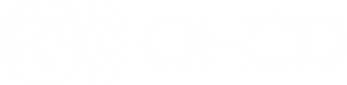 Métodos de participación
Información y comunicación
Reuniones abiertas/reuniones en el cabildo
Monitoreo cívico
Consulta pública
Innovación abierta
Ciencia ciudadana
Presupuestos participativos
Proceso representativo deliberativo
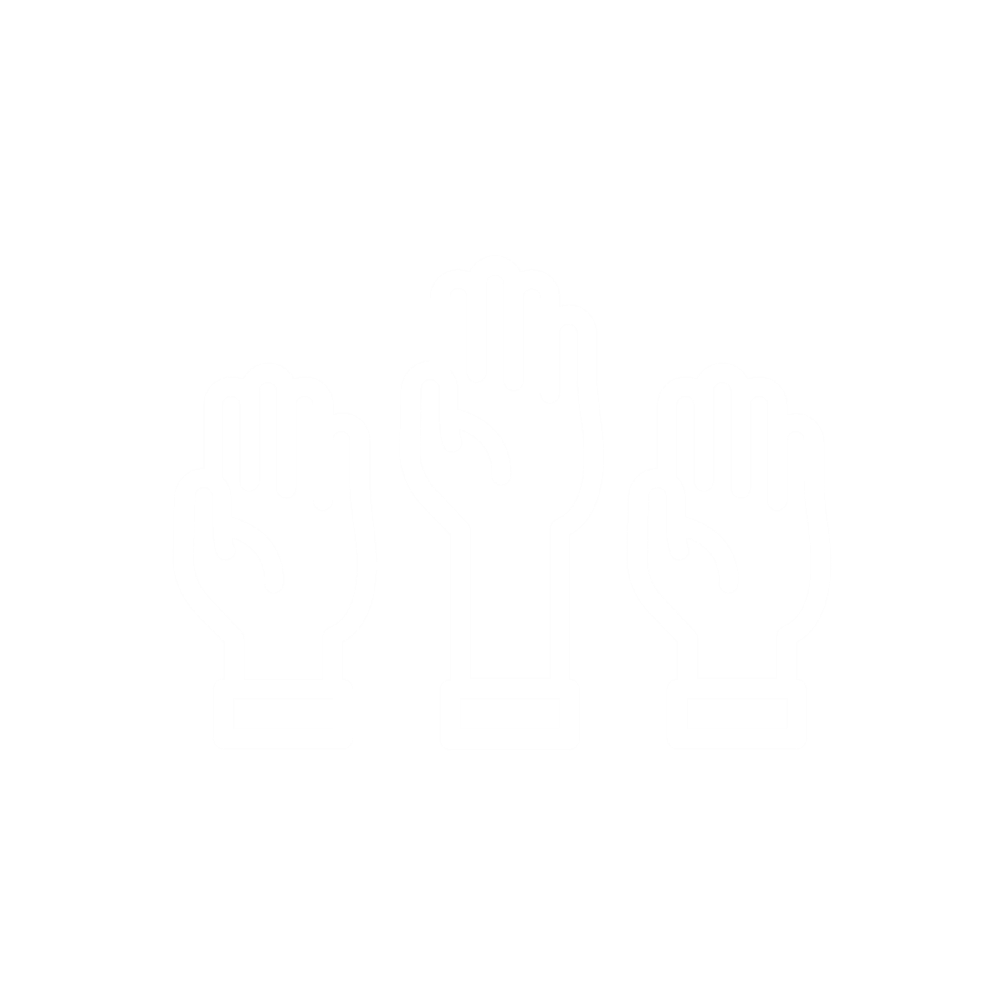 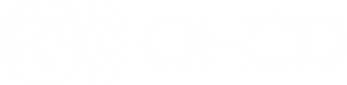 El monitoreo cívico se refiere a la idea de involucrar al público en el control y la evaluación de las decisiones, políticas y servicios públicos. 
El monitoreo cívico puede permitir a los ciudadanos supervisar áreas clave de la acción gubernamental, como: el presupuesto, las políticas, los servicios. 
Puede llevarse a cabo mediante diferentes mecanismos: encuestas, auditorías sociales, boletines de notas de los ciudadanos, etc.
MONITOREO
CÍVICO
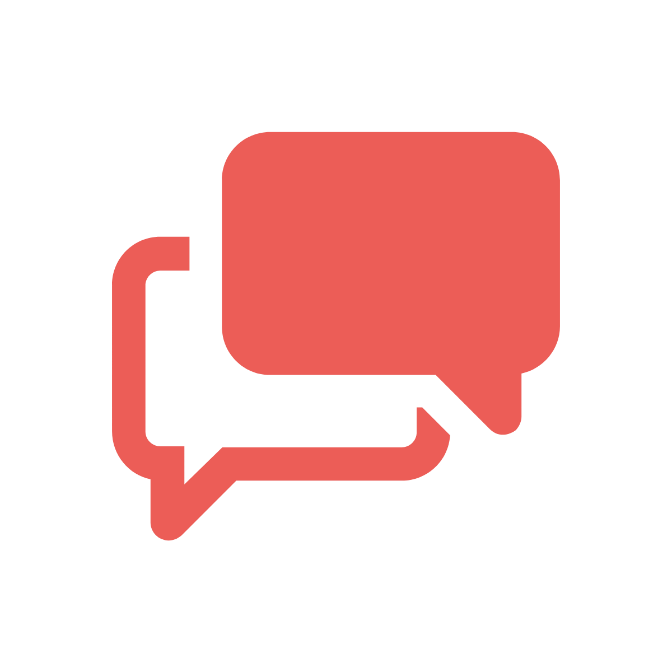 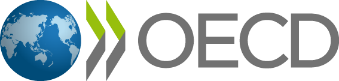 Marea Digital de Buenaventura, Colombia
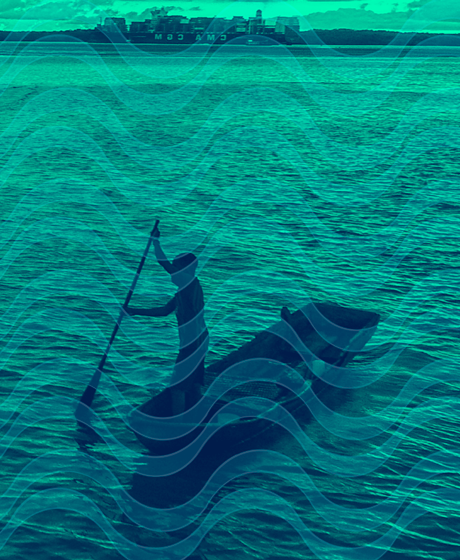 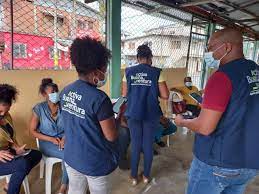 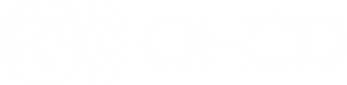 Las prácticas de innovación abierta son una forma de que las autoridades públicas aprovechen la inteligencia colectiva para co-crear soluciones a problemas públicos específicos.
La innovación abierta puede implementarse como crowdsourcing, hackathons o retos públicos. 
Puede aplicarse mediante diferentes mecanismos: encuestas, auditorías sociales, boletines de calificaciones de los ciudadanos, etc.
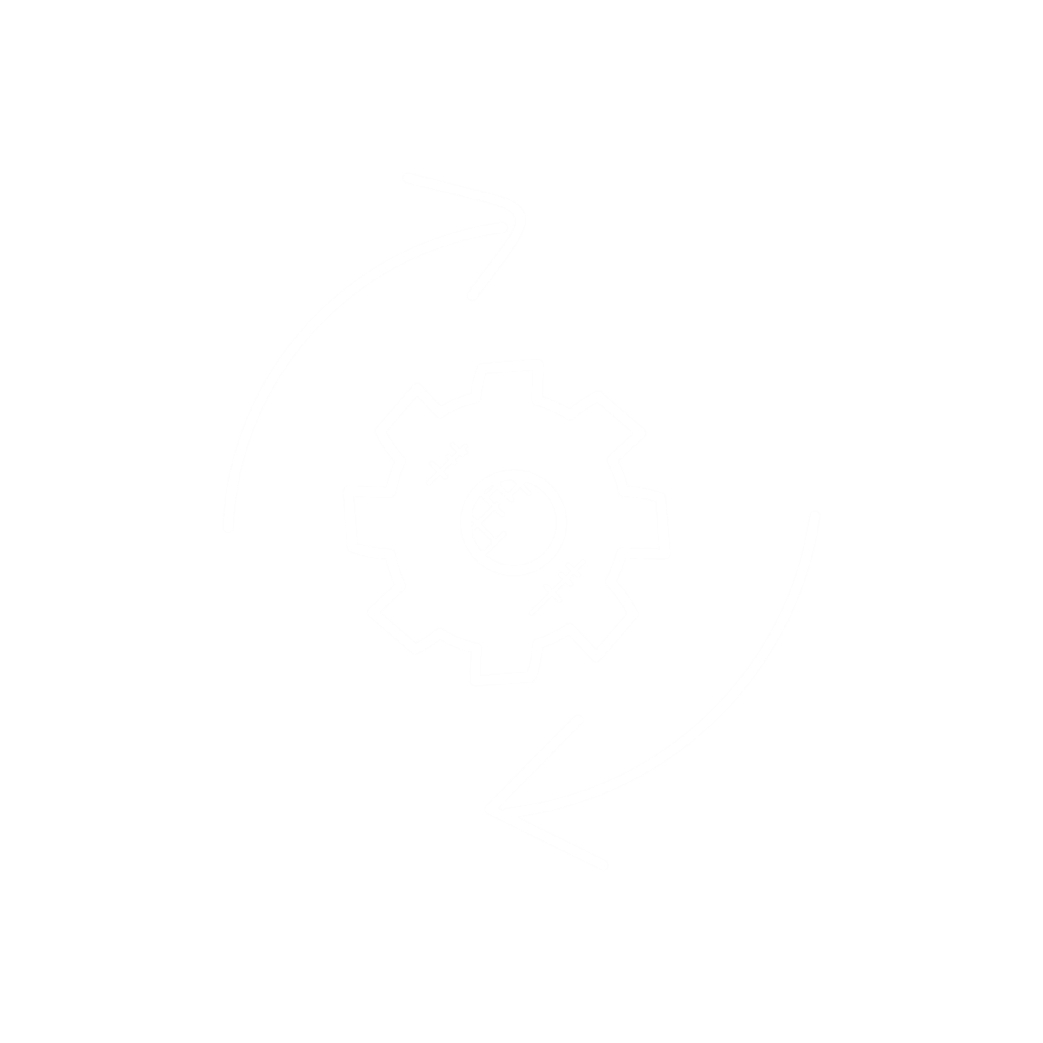 INNOVACIÓN
ABIERTA
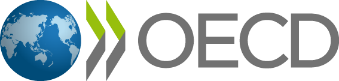 Hackathons en Francia sobre impuestos y políticas fiscales
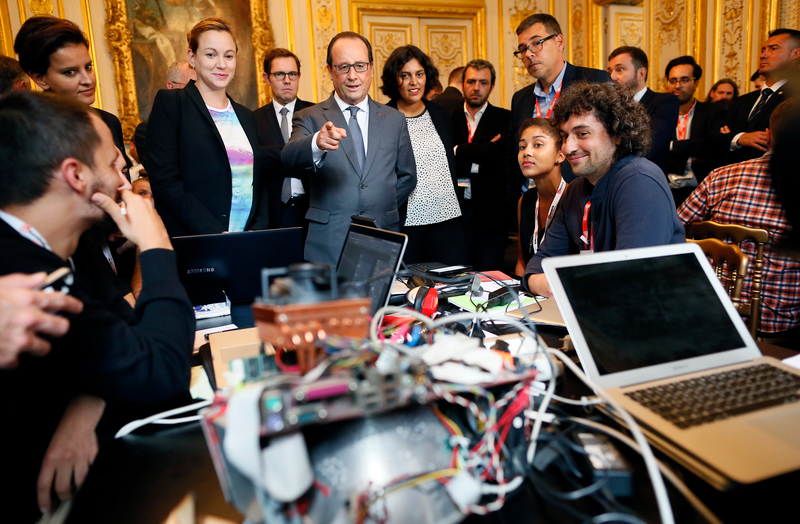 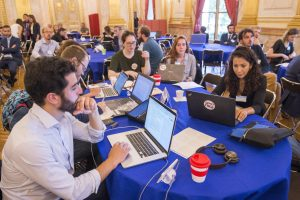 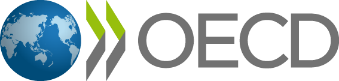 Mapatón de Rutas de Autobuses de la Ciudad de México
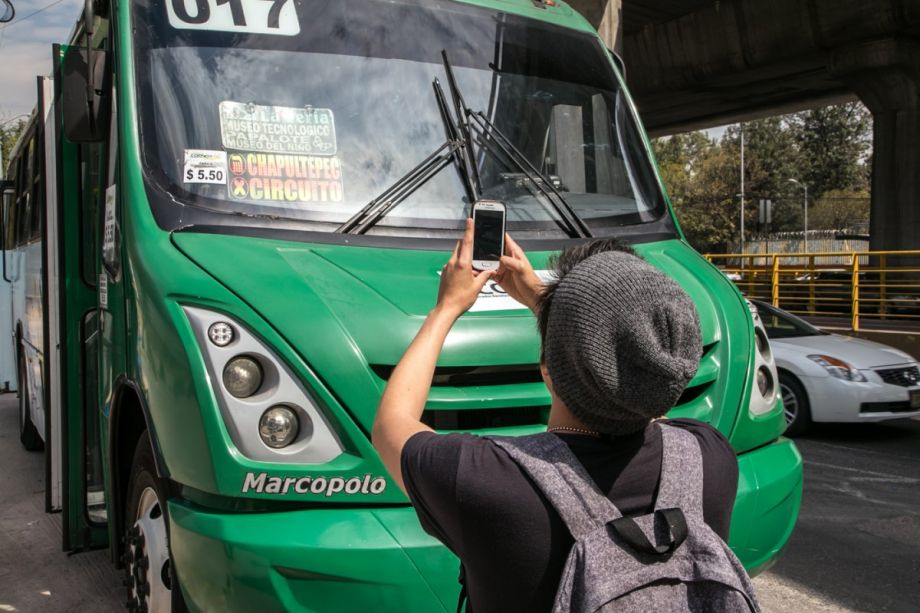 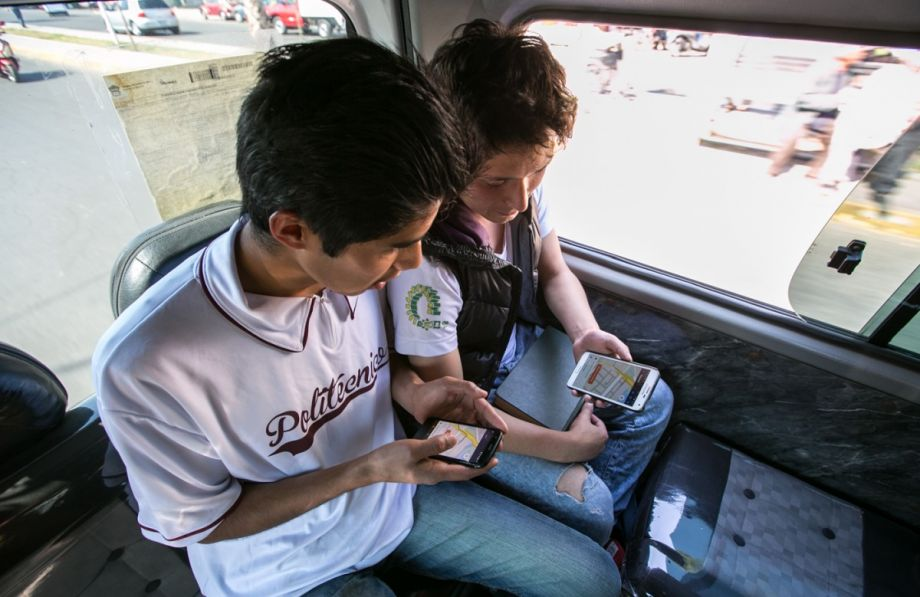 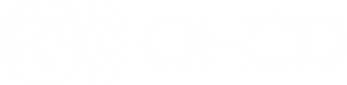 El proceso deliberativo representativo es un proceso en el que un grupo ampliamente representativo de personas sopesa las pruebas, delibera para encontrar puntos en común y desarrolla recomendaciones detalladas sobre cuestiones políticas para las autoridades públicas. 
Ejemplos comunes de procesos puntuales son las asambleas, los jurados y los paneles ciudadanos. 
Hay dos elementos que diferencian los procesos deliberativos representativos de otros métodos de participación ciudadana: la lotería cívica y la deliberación.
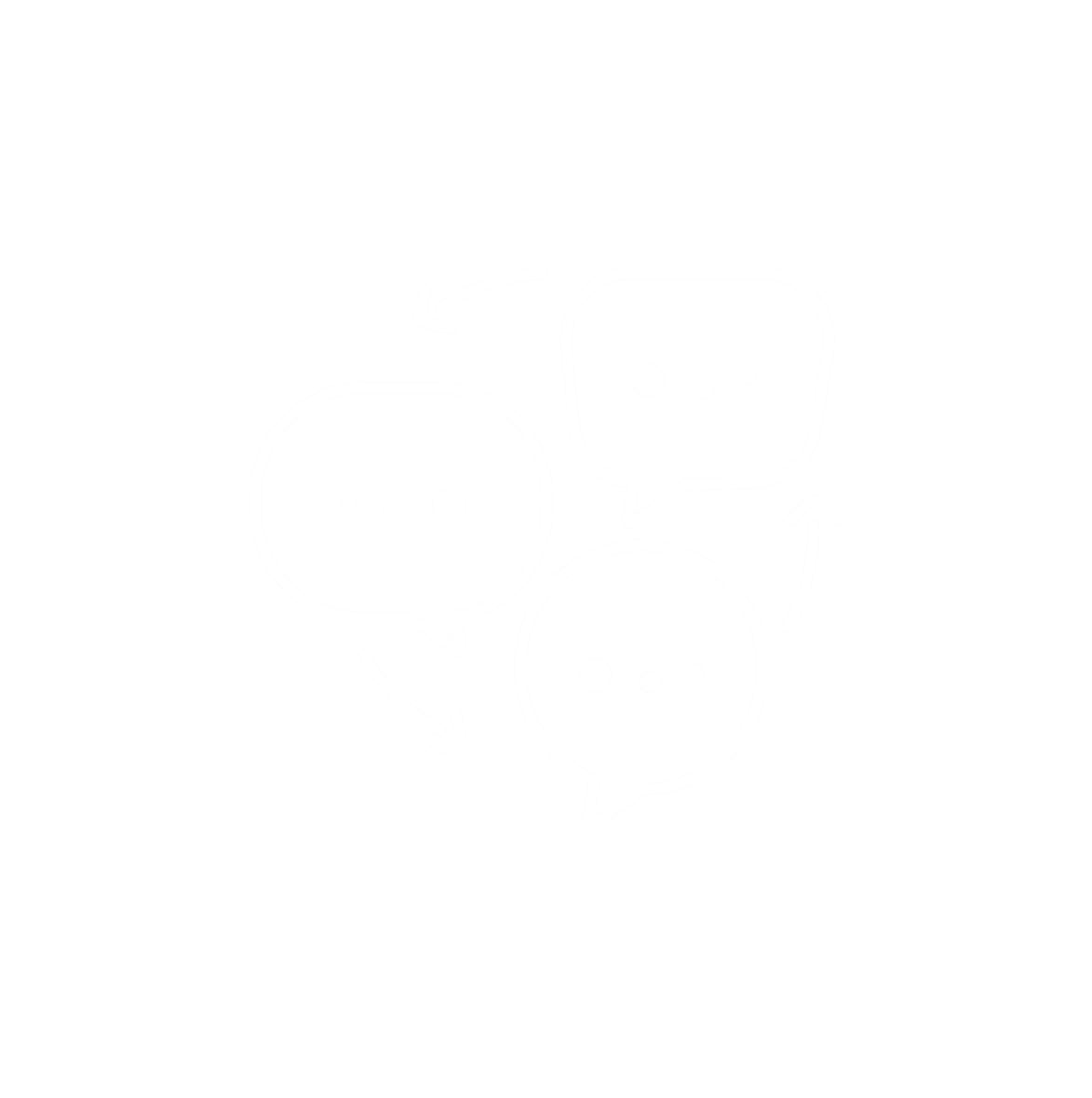 PROCESO DELIBERATIVO REPRESENTATIVO
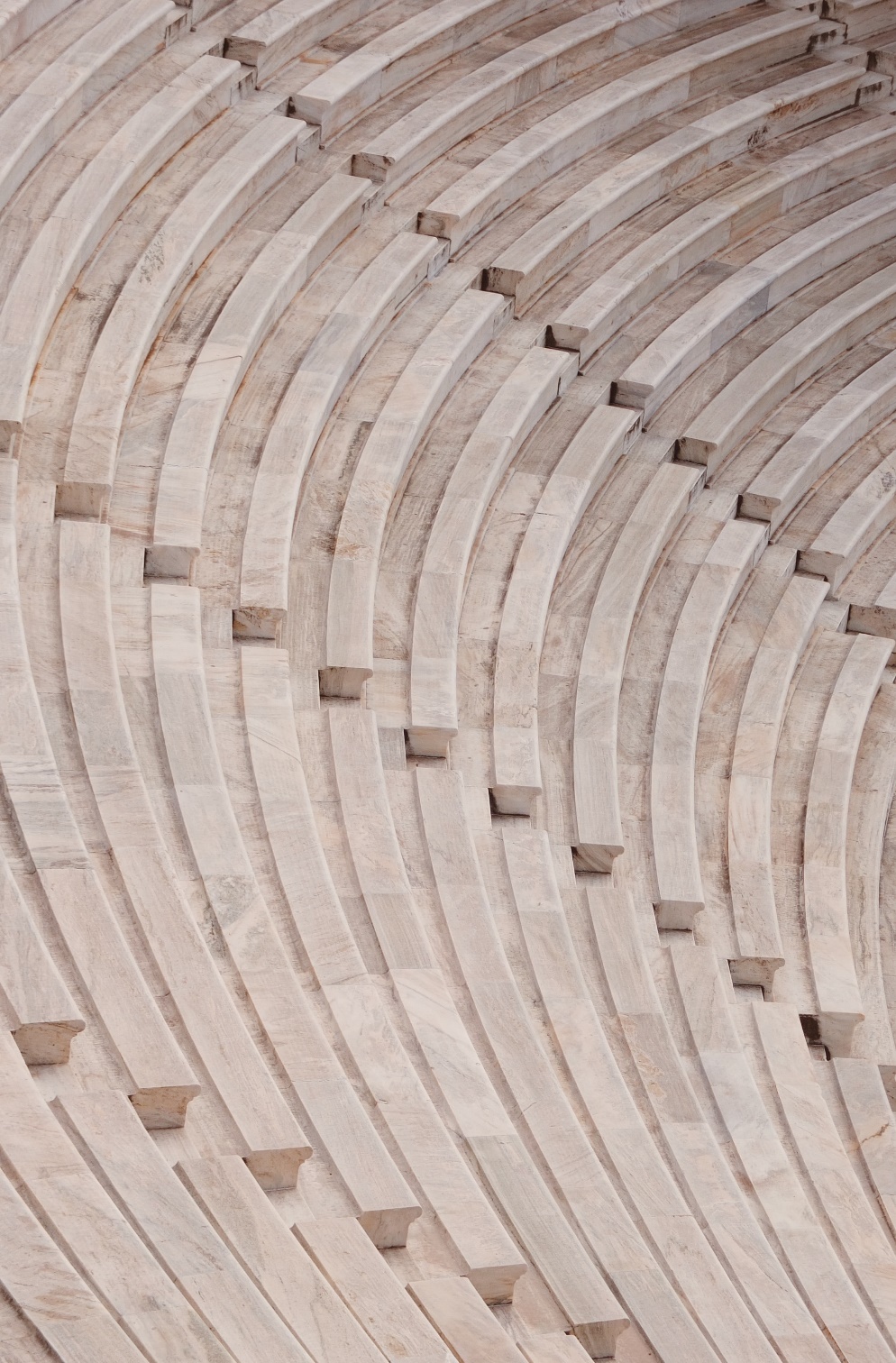 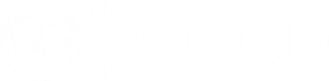 ¿Qué es un proceso deliberativo representativo?
Lotería cívica
Orientación y aprendizaje
Autoridad pública
Deliberación
RESPUESTA
Pequeño grupo representativo de gente común (Asamblea Ciudadana)
Redacción de recomenda-ciones
Sorteo cívico 
(Proceso de sorteo en dos fases)
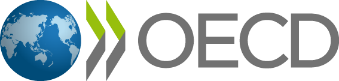 Primera fase
Segunda fase
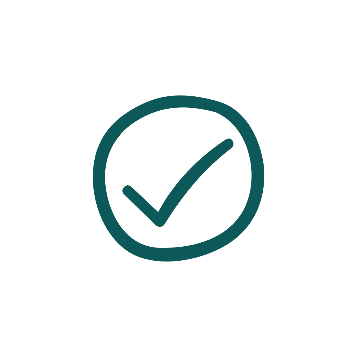 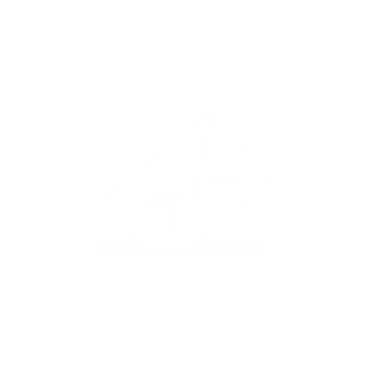 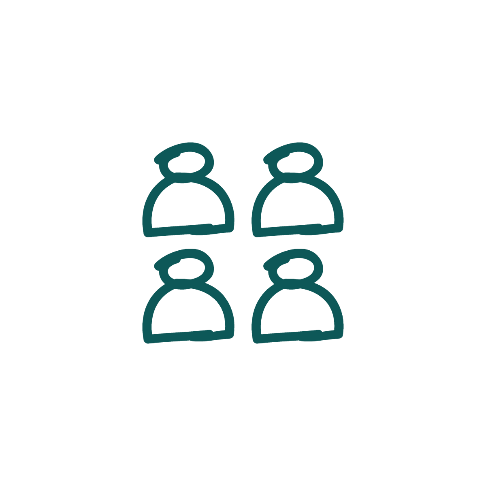 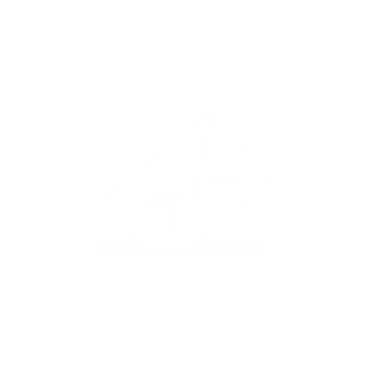 Respuestas 
de la 
ciudadanía​
​
GRUPO FINAL
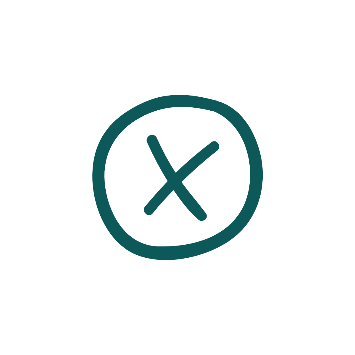 Nueva invitación a participar a las personas que aceptaron anteriormente​

​
Invitación enviada a una muestra aleatoria de la población​
(2.000-30.000)​
Estratificado en función de:​
Género​
Edad​
Ubicación​
Criterios socioeconómicos​
…​
Ampliamente representativo de la comunidad en cuestión (ciudad, estado, país, etc.)​
Por:​
 Correo​
Teléfono​
Email​
…​
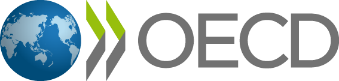 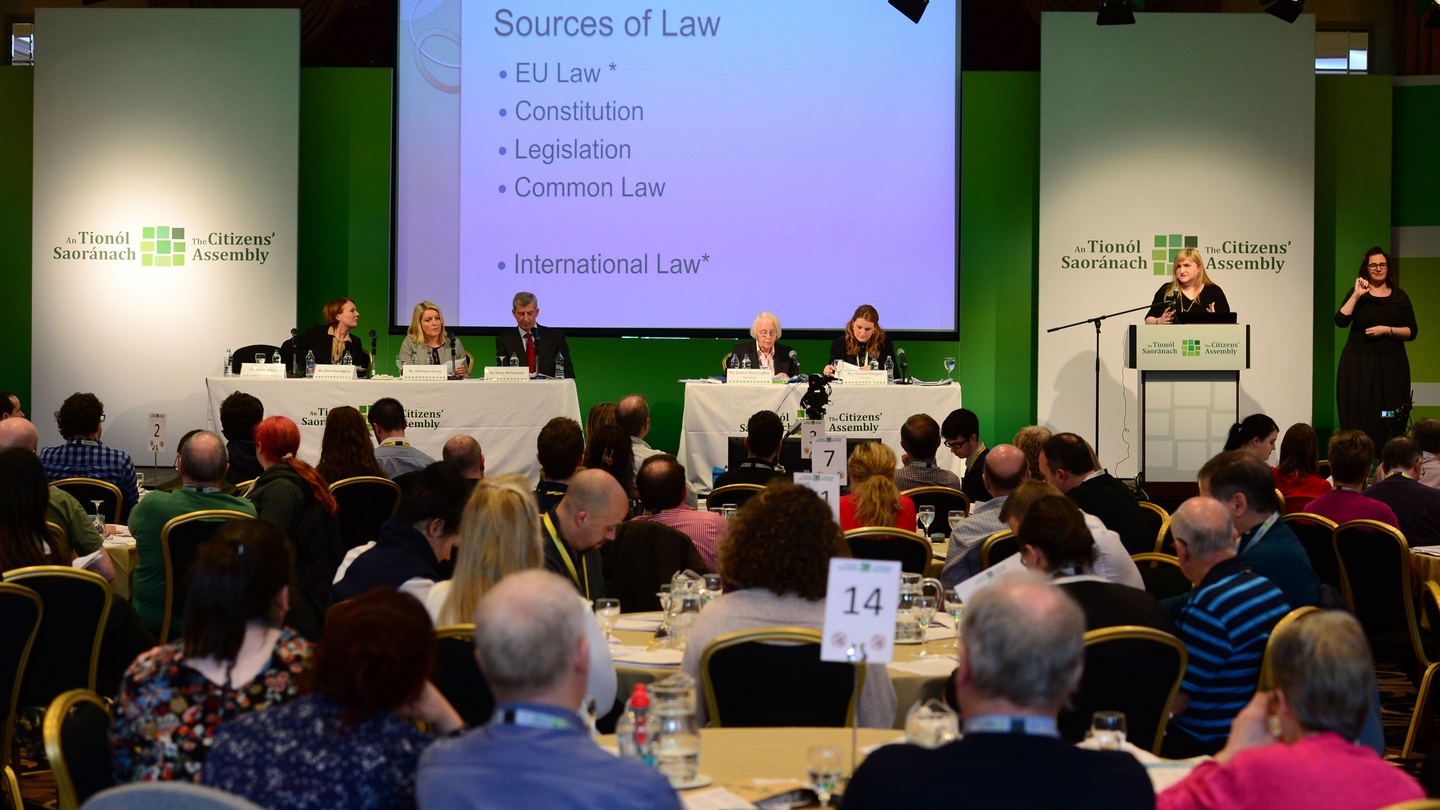 Asamblea Ciudadana de Irlanda
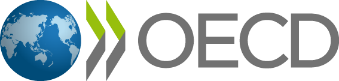 Jurado Ciudadano sobre Salud Mental en Tolosa (próximamente)
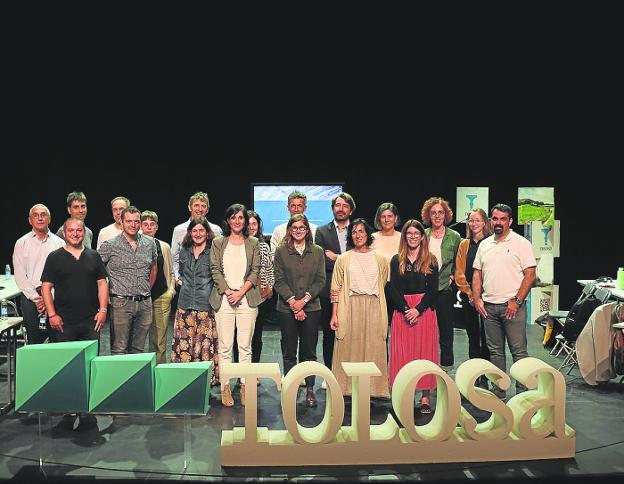 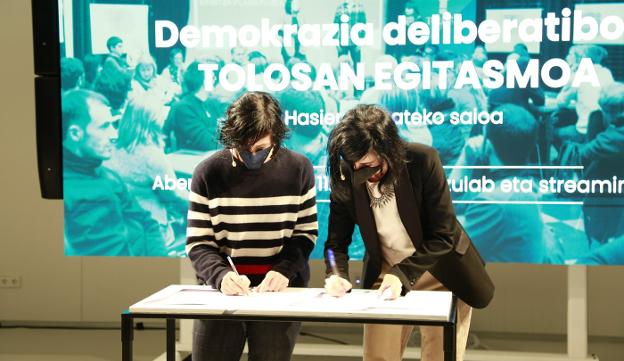 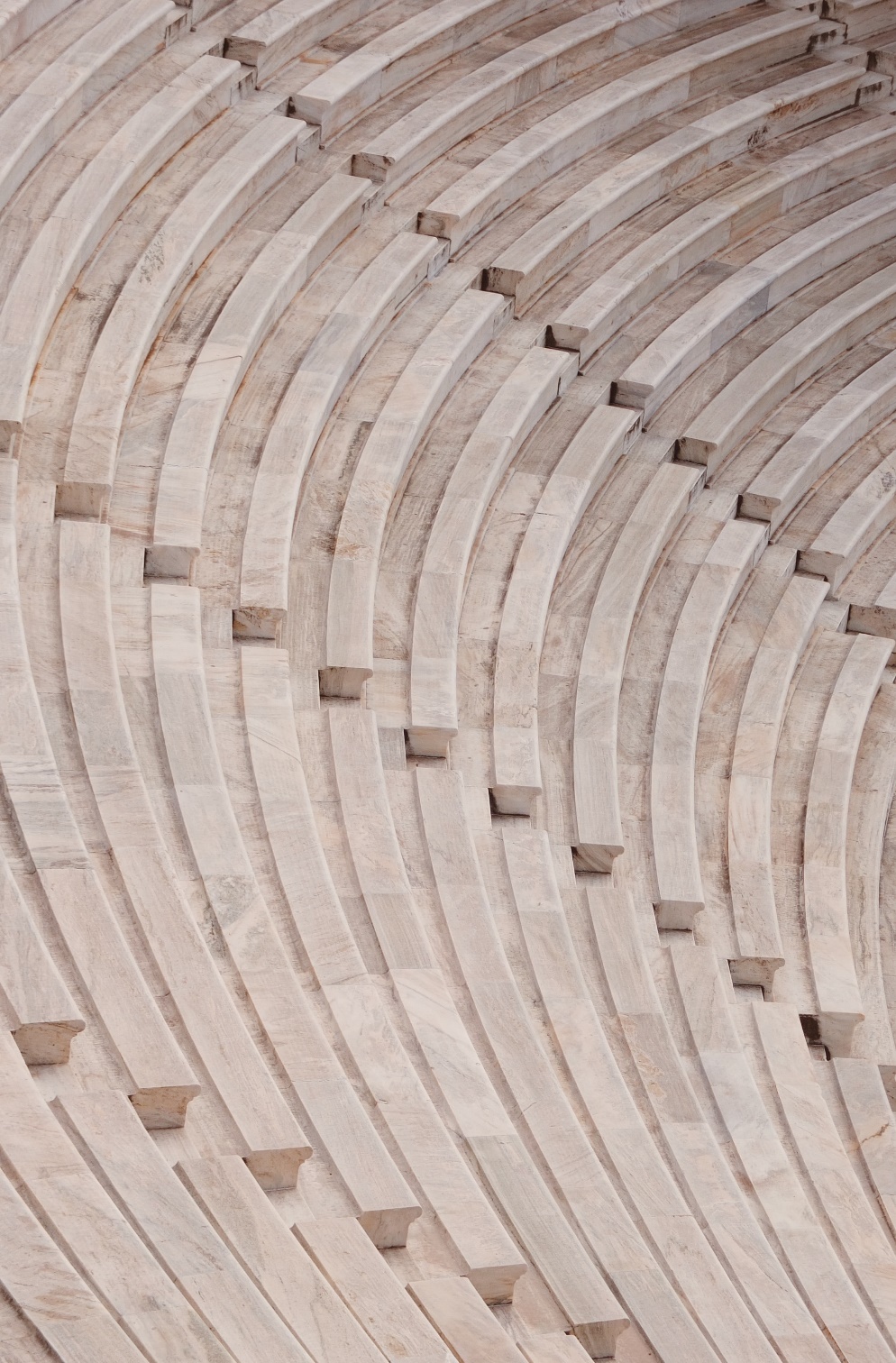 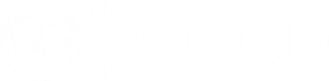 Caja de herramientas para la democracia deliberativa de la OCDE
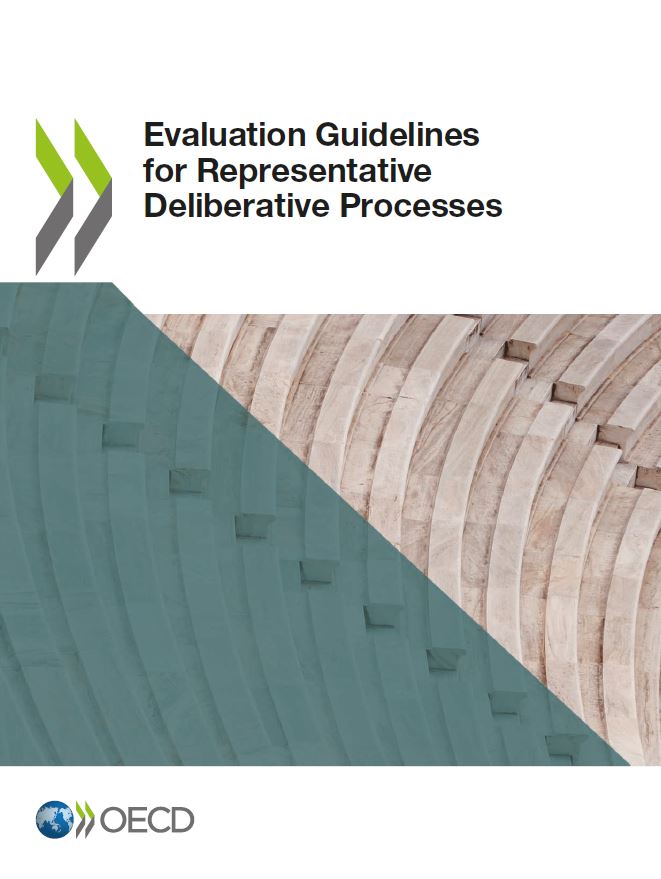 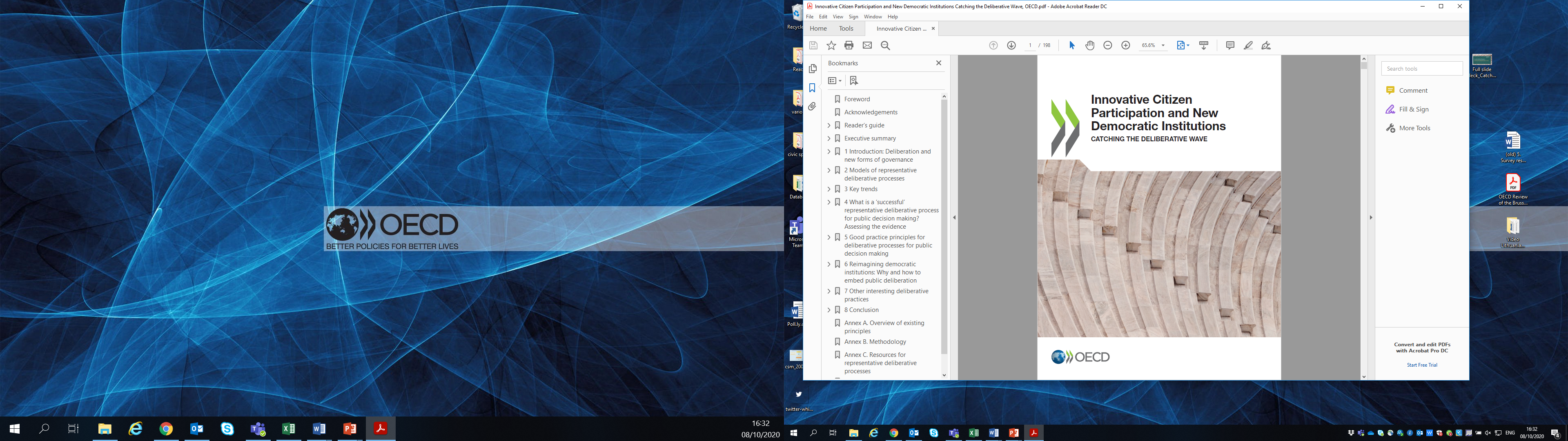 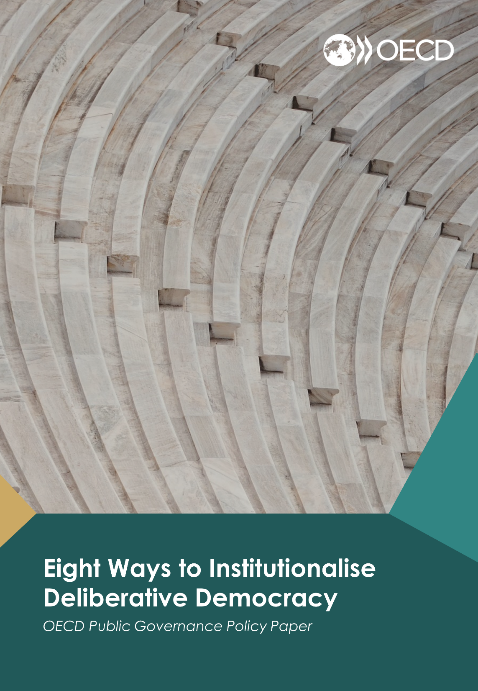 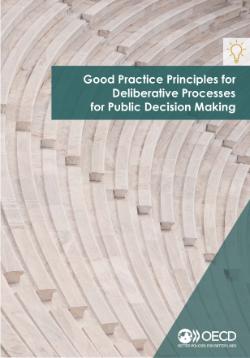 Paso 1
Paso 2
Paso 3
Paso 4
EVALÚA
INTEGRA
DESCUBRE
IMPLEMENTA
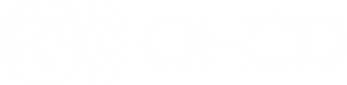 Pasos de la planificación e implementación
de un proceso de participación ciudadana
1.
Identificar el problema a resolver y el momento de la participación 
Definir los resultados esperados
Identificar el público pertinente y reclutar a los participantes
Elegir el método de participación
ELECCIÓN DE LAS HERRAMIENTAS ADECUADAS
2.
3.
4.
5.
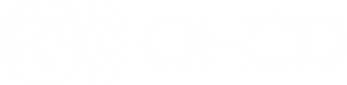 Pasos de la planificación e implementación
de un proceso de participación ciudadana
1.
Identificar el problema a resolver y el momento de la participación 
Definir los resultados esperados
Identificar el público pertinente y reclutar a los participantes
Elegir el método de participación
Elección de las herramientas adecuadas
COMUNICAR EL PROCESO
2.
3.
4.
5.
6.
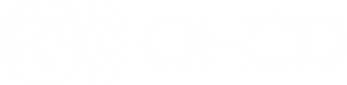 Pasos de la planificación e implementación
de un proceso de participación ciudadana
1.
Identificar el problema a resolver y el momento de la participación 
Definir los resultados esperados
Identificar el público pertinente y reclutar a los participantes
Elegir el método de participación
Elección de las herramientas adecuadas
Comunicar el proceso
Implementar el proceso de participación
2.
3.
4.
5.
6.
7.
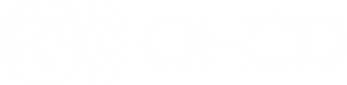 Consejos para la implementación
Calendario | La participación debe ser oportuna para informar la toma de decisiones que tiene lugar a lo largo del ciclo político
Recursos | Garantizar los recursos necesarios para implementar un proceso de participación
Personas con necesidades especiales | Asegurar la igualdad de acceso para tomar parte en las actividades de participación ciudadana 
Pensar como ciudadano | Ponerse en el lugar del público objetivo
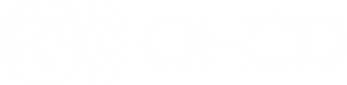 Pasos de la planificación e implementación
de un proceso de participación ciudadana
1.
Identificar el problema a resolver y el momento de la participación 
Definir los resultados esperados
Identificar el público pertinente y reclutar a los participantes
Elegir el método de participación
Elección de las herramientas adecuadas
Comunicar el proceso
Implementar el proceso de participación
Utilizar las aportaciones ciudadanas y darles retroalimentación
2.
3.
4.
5.
6.
7.
8.
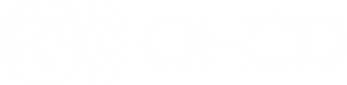 Pasos de la planificación e implementación
de un proceso de participación ciudadana
1.
Identificar el problema a resolver y el momento de la participación 
Definir los resultados esperados
Identificar el público pertinente y reclutar a los participantes
Elegir el método de participación
Elección de las herramientas adecuadas
Comunicar el proceso
Implementar el proceso de participación
Utilizar las aportaciones ciudadanas y darles retroalimentación 
Evaluar el proceso de participación
2.
3.
4.
5.
6.
7.
8.
9.
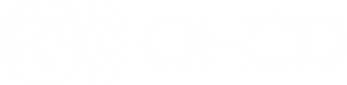 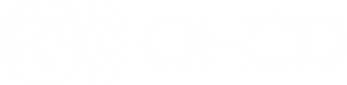 Pasos de la planificación e implementación
de un proceso de participación ciudadana
1.
Identificar el problema a resolver y el momento de la participación 
Definir los resultados esperados
Identificar el público pertinente y reclutar a los participantes
Elegir el método de participación
Elección de las herramientas adecuadas
Comunicar el proceso
Implementar el proceso de participación
Utilizar las aportaciones ciudadanas y darles retroalimentación 
Evaluar el proceso de participación
Cultivar una cultura de participación
2.
3.
4.
5.
6.
7.
8.
9.
10.
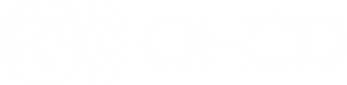 Principios de participación
Objetivo
Rendición de cuentas
Transparencia
Inclusión y accesibilidad
Integridad
Privacidad
Información
Evaluación
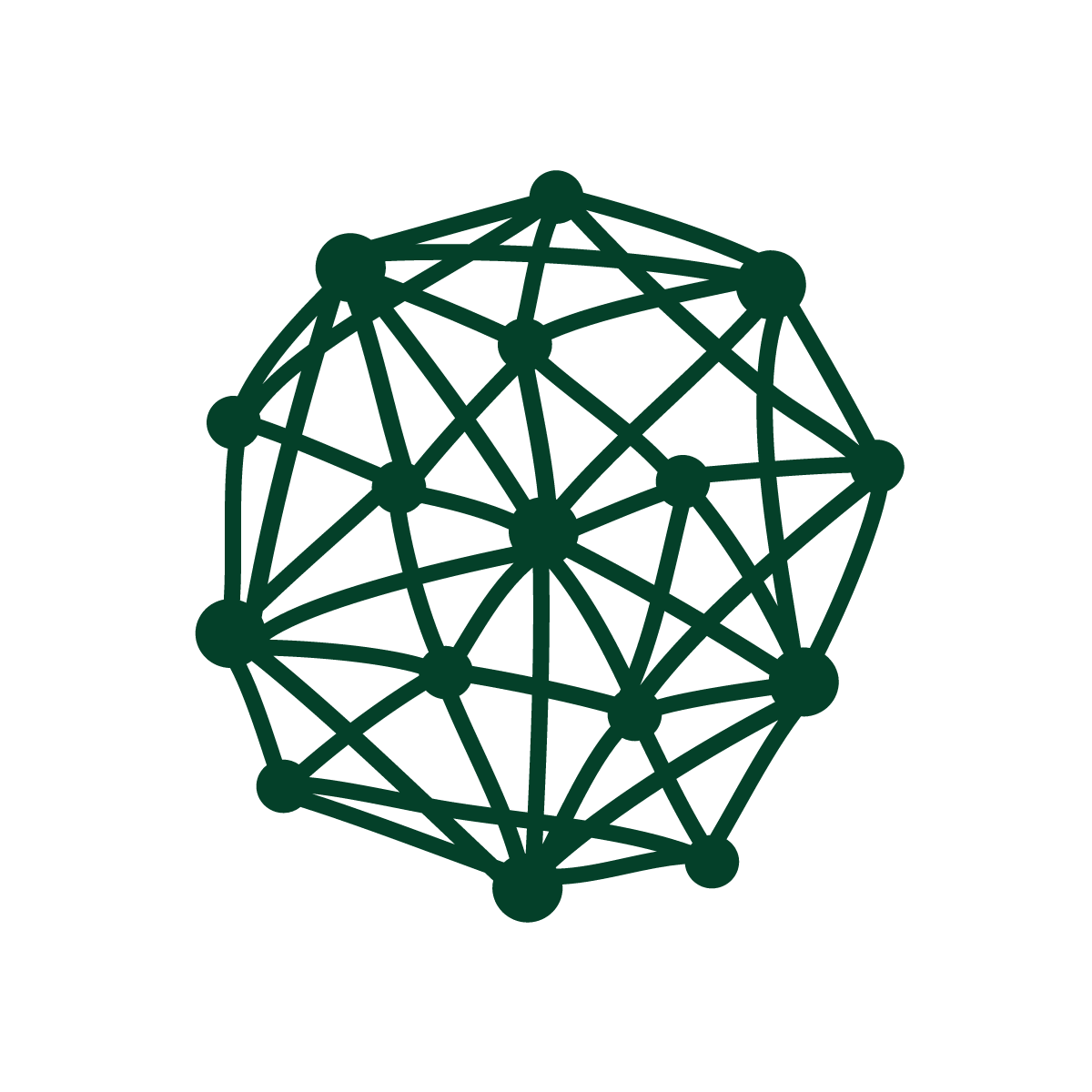 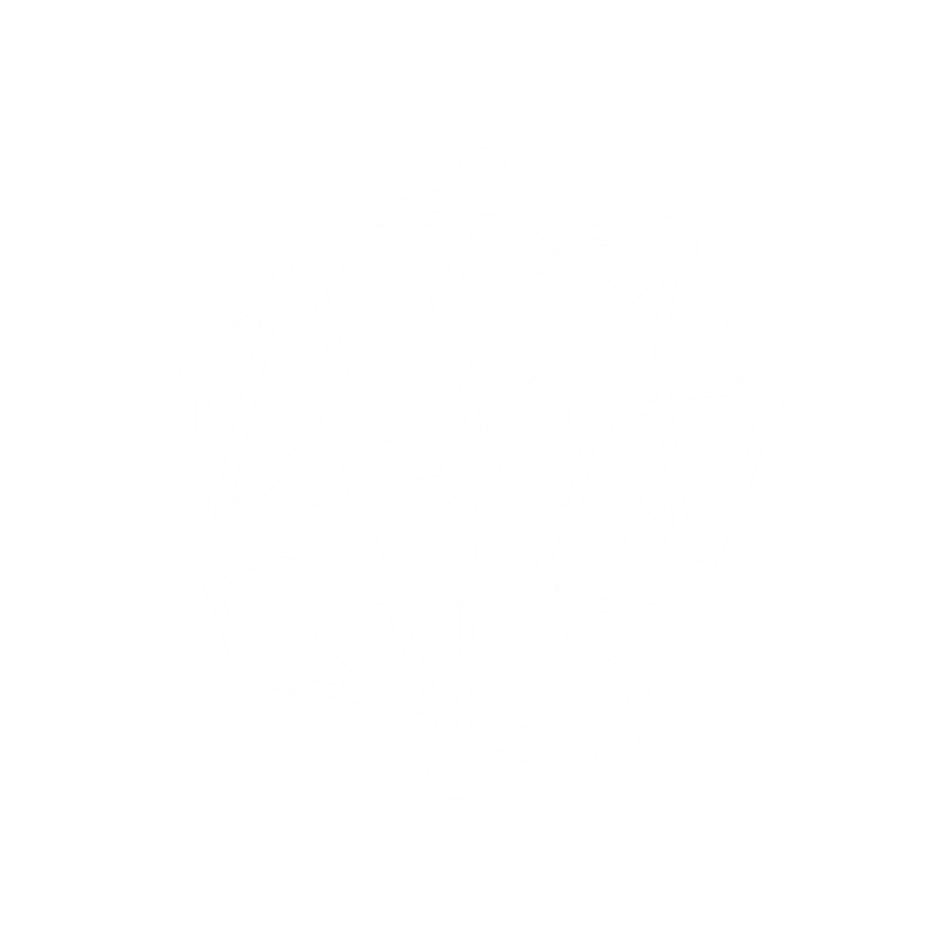 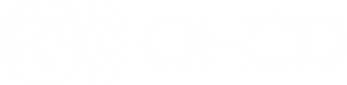 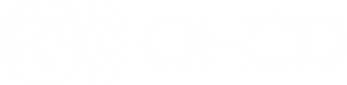 ¿Qué sigue para el equipo de Participación Ciudadana de la OCDE?
Directrices de participación ciudadana | Publicación programada para septiembre 2022
Proyecto con la Comisión Europea| Abogando por la participación ciudadana en la asignación de fondos europeos con DG REGIO
Jurado Ciudadano de Tolosa| Seguiremos dando asistencia al ayuntamiento de Tolosa y a Arantzazulab para llevar a buen puerto el Jurado Ciudadano
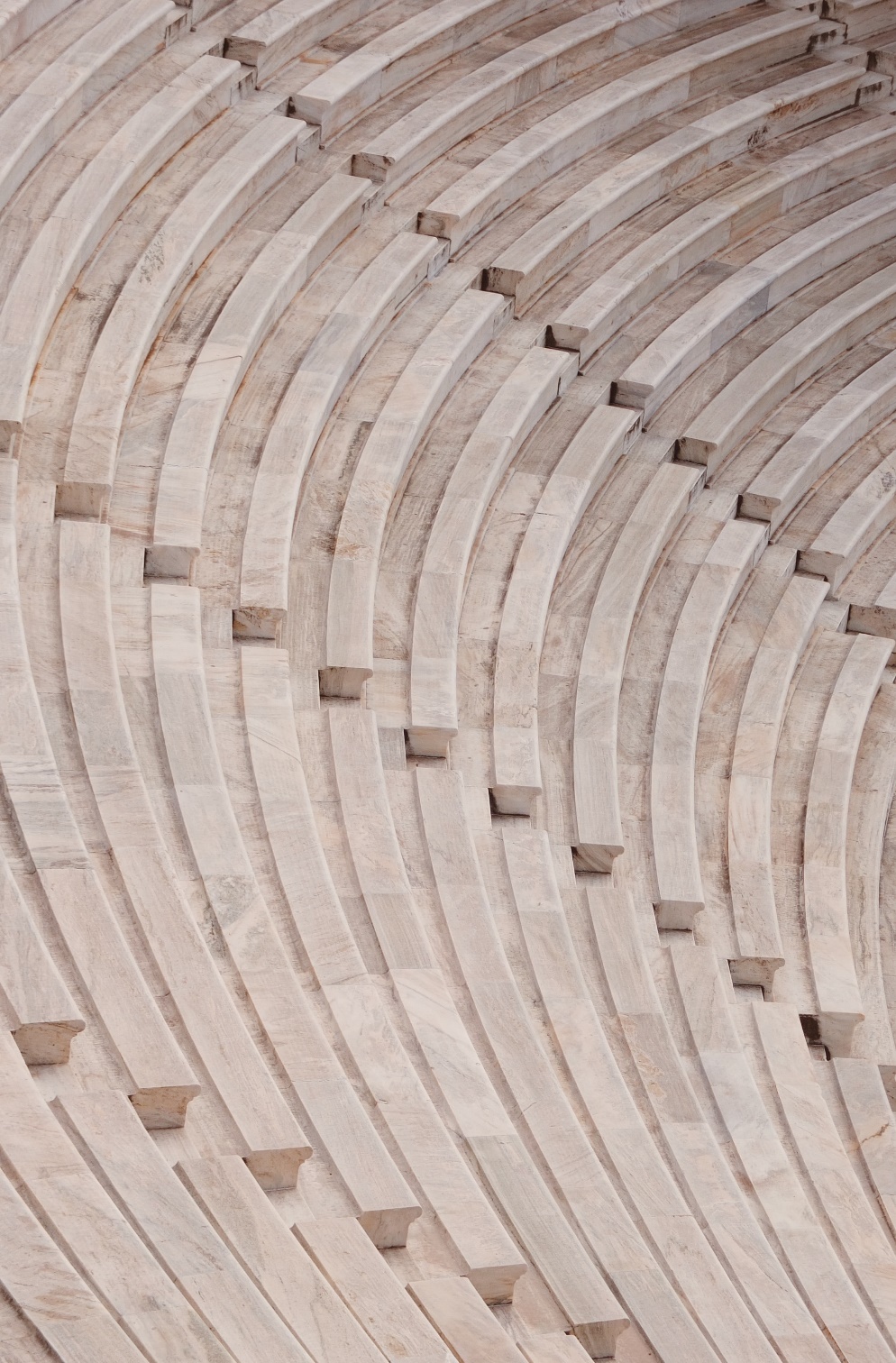 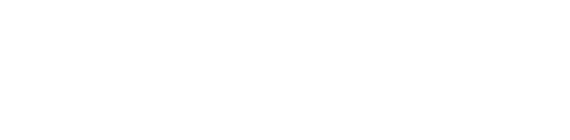 Muchas gracias
david.goessmann@oecd.org 
 @oecdgov   |  @DavidGoessmann
  #OECDOG  #delibWave
oe.cd/innovative-citizen-participation |   medium.com/participo